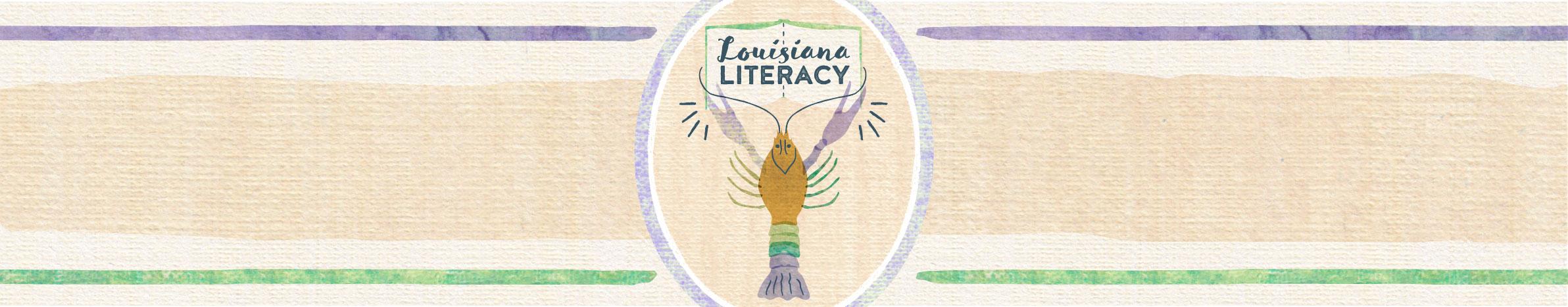 Rationale
Spelling and reading build and rely on the relationship between letters and sounds. Knowing the spelling of a word actually makes it easier to read the word (Snow et al., 2005). The ability for students to read words by sight directly correlates to mapping letters and letter combinations to sounds (Ehri and Snowling, 2004). Because of the important connection of encoding to decoding, instructing students in how to spell words is very important to reading success.
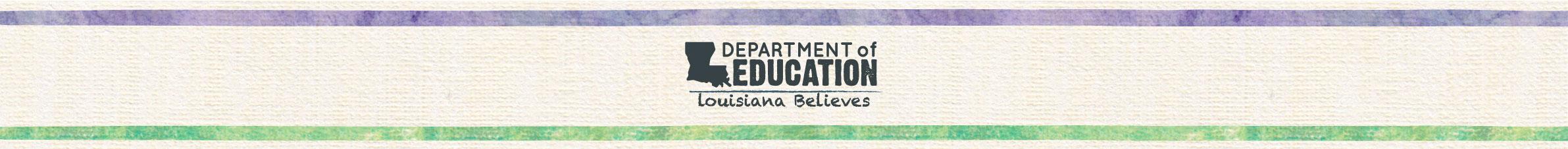 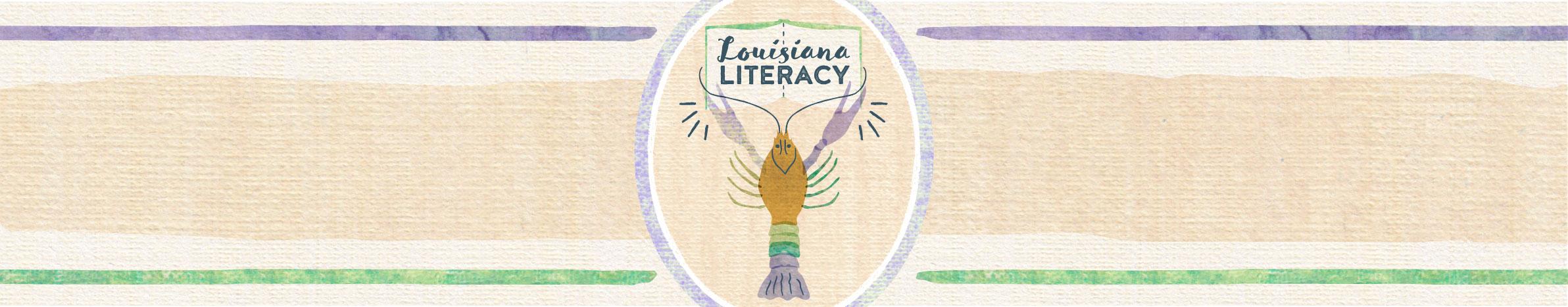 Use the Elkonin boxes below to record individual sounds in words.
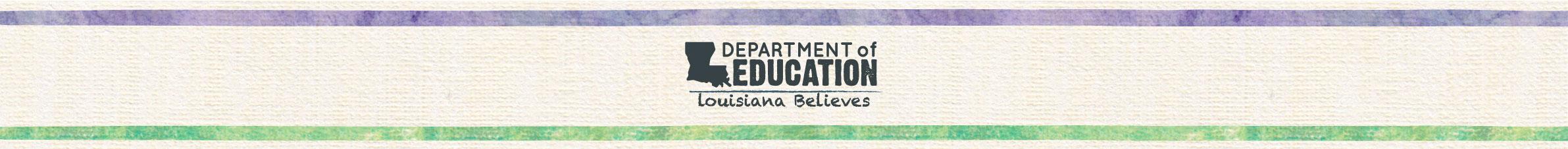